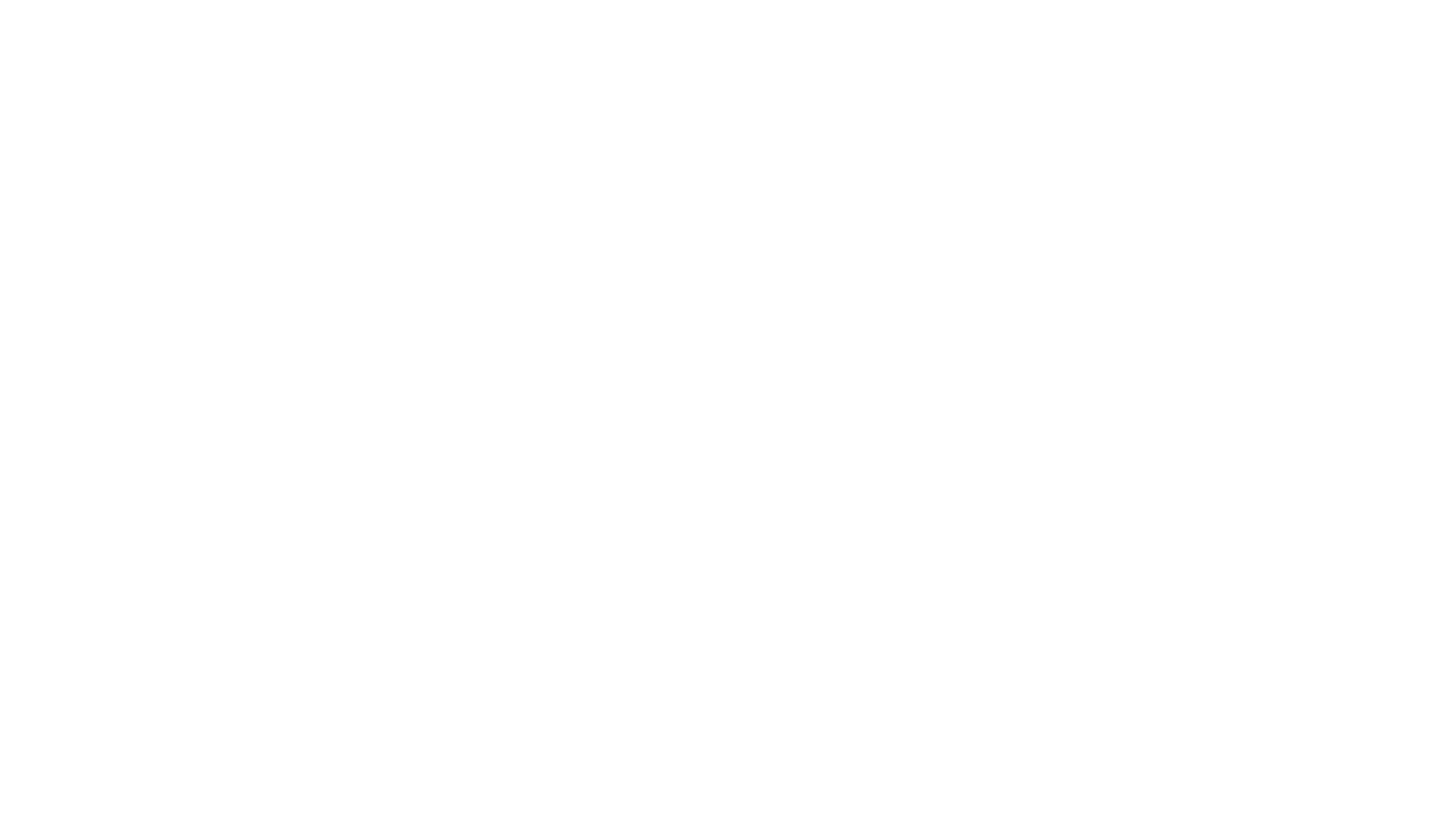 Prototype 1FB14
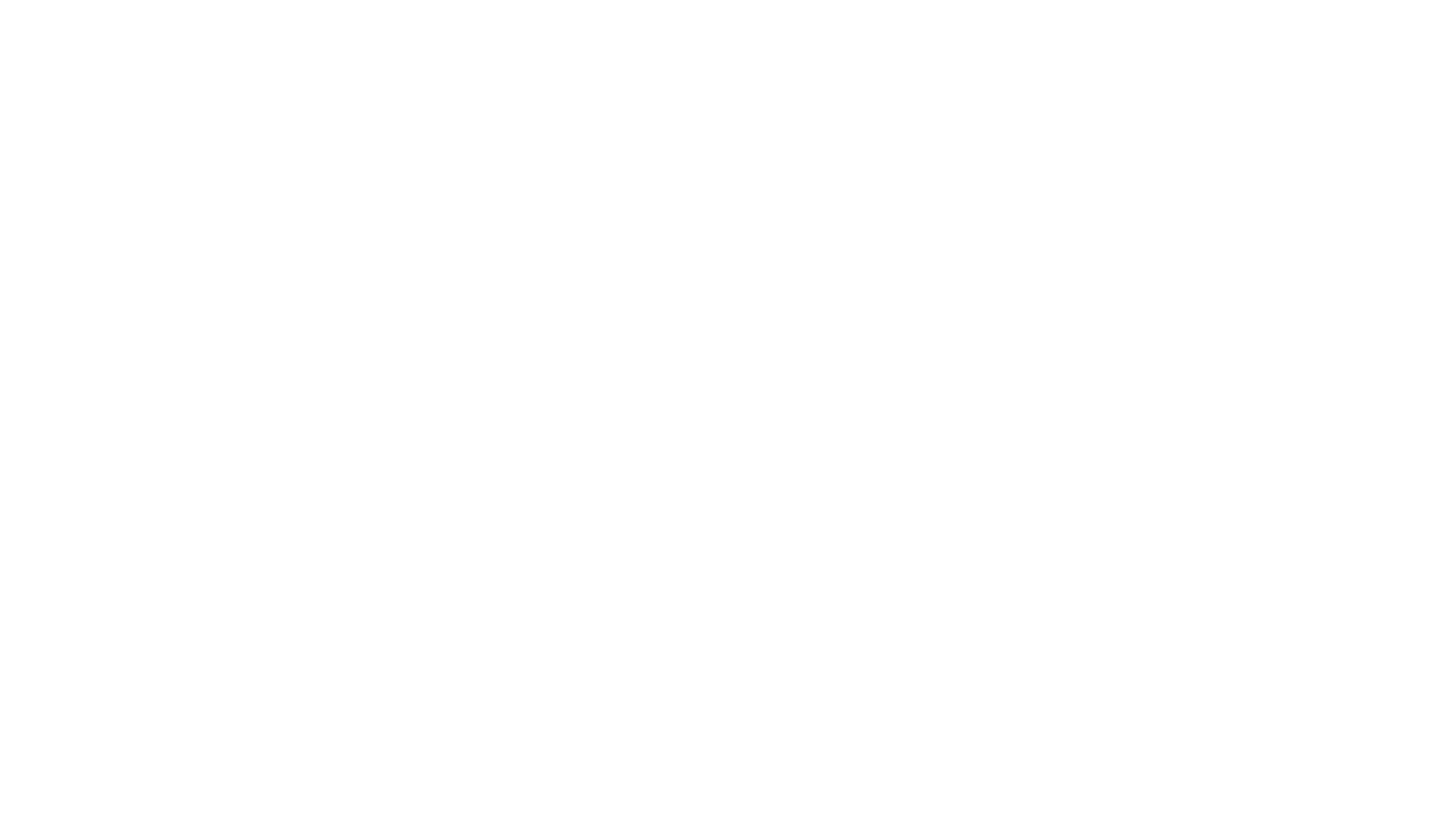 « In our Team, WE VALUE HARDWORK AND … oreo. »
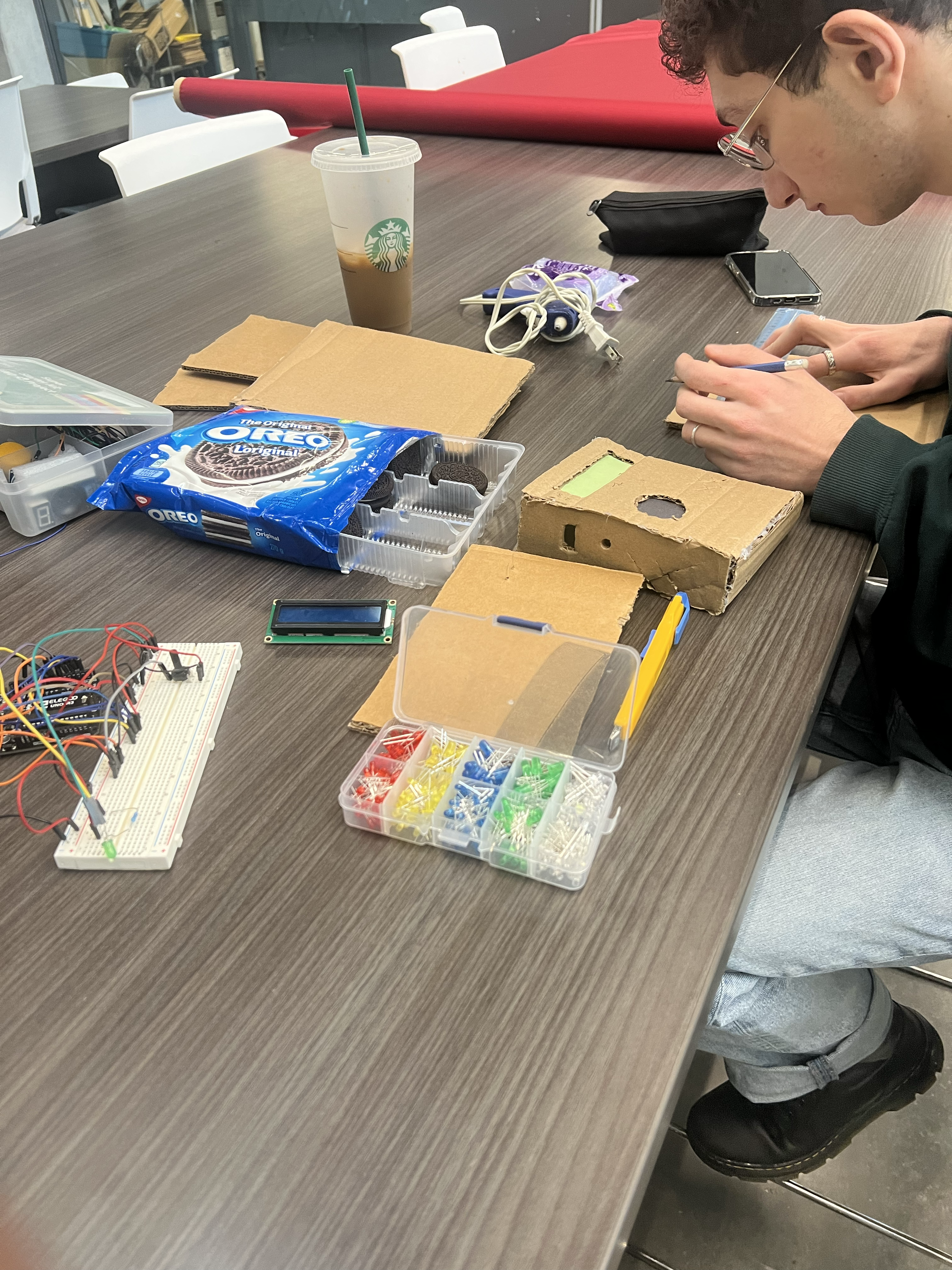 Introduction
L’application 
 La boîte
 Le fonctionnement électronique
 Démonstration
 Questions
L’APPLICATION
Nous avons créé un prototype d’application basique afin de vous donner une idée du User Interface et d’obtenir votre rétroaction l’esthétique et la simplicité d’utilisation de l’application. 
Nous avons utilisé Javascript, Node.js, HTML et CSS comme outil.
FB14_App
L’APPLICATION (CONT’D)
L’APPLICATION (CONT’D)
L’APPLICATION (CONT’D)
L’APPLICATION (CONT’D)
La BOÎTE
Nous avons opté pour une boîte par défaut. Notre motivation était "Plus grand c'est, mieux c'est".
Nous avons gardé ses dimensions à la limite du raisonable. 
Nous avons conçu la boîte avec la capacité de contenir des éléments aui sont très susceptibles d'être éliminés dans notre produit final afin d’avoir un volume plus grand que requis et obtenir votre retroaction sur celui-ci.
La BOÎTE  (cont’d)
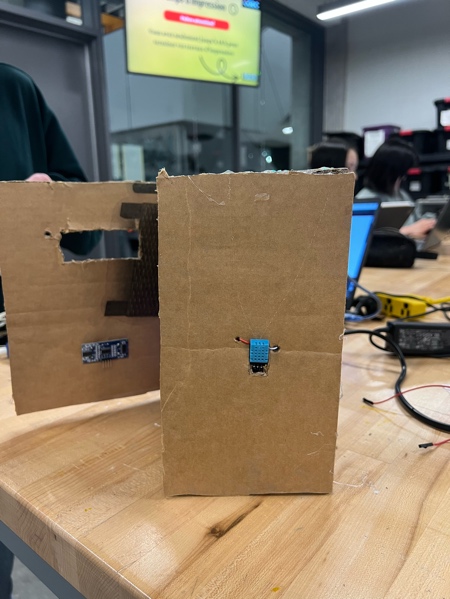 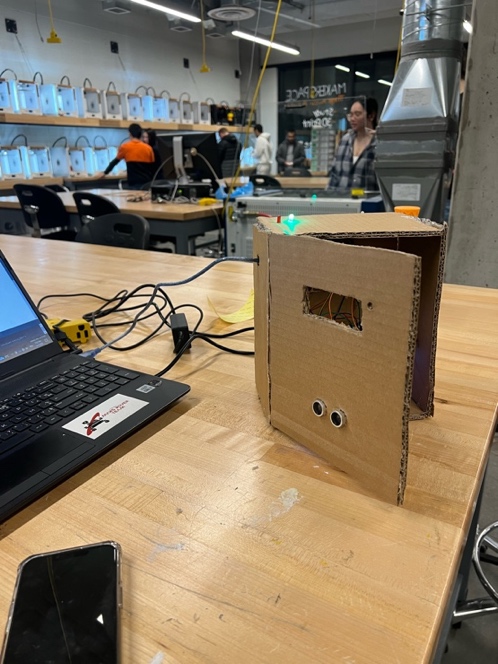 L'ÉLECTRONIQUE
Pour ce prototype nous avons principalement testé le capteur DHT 11, capteur de température et d’humidité et le LCD.
Nous l’avons testé dans différentes conditions afin de s'assurer  qu’il est précis et réactifs.
Nous avons utilisé une breadboard et notre circuit était straightforward.
L'ÉLECTRONIQUE (CONT’D)
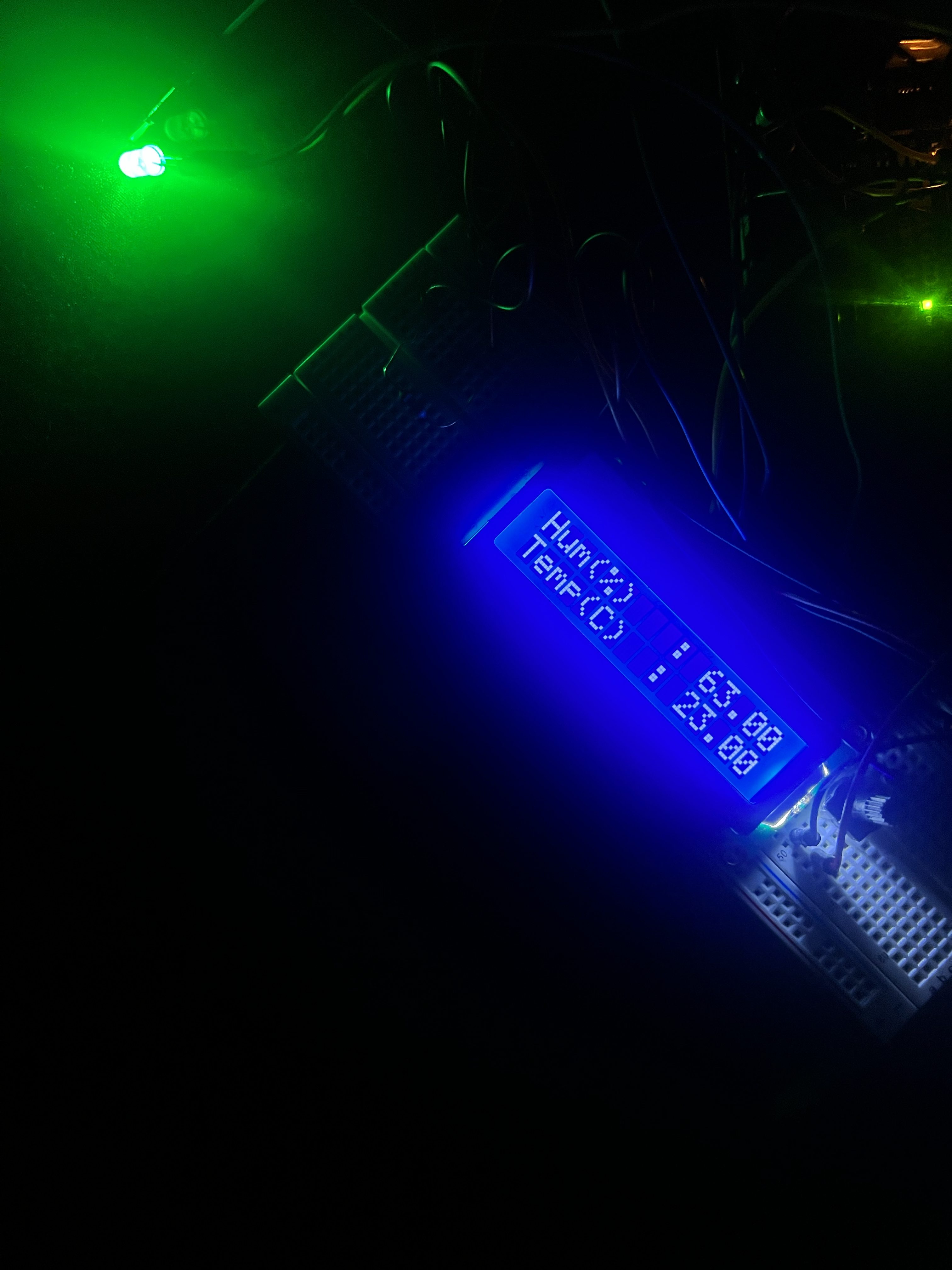 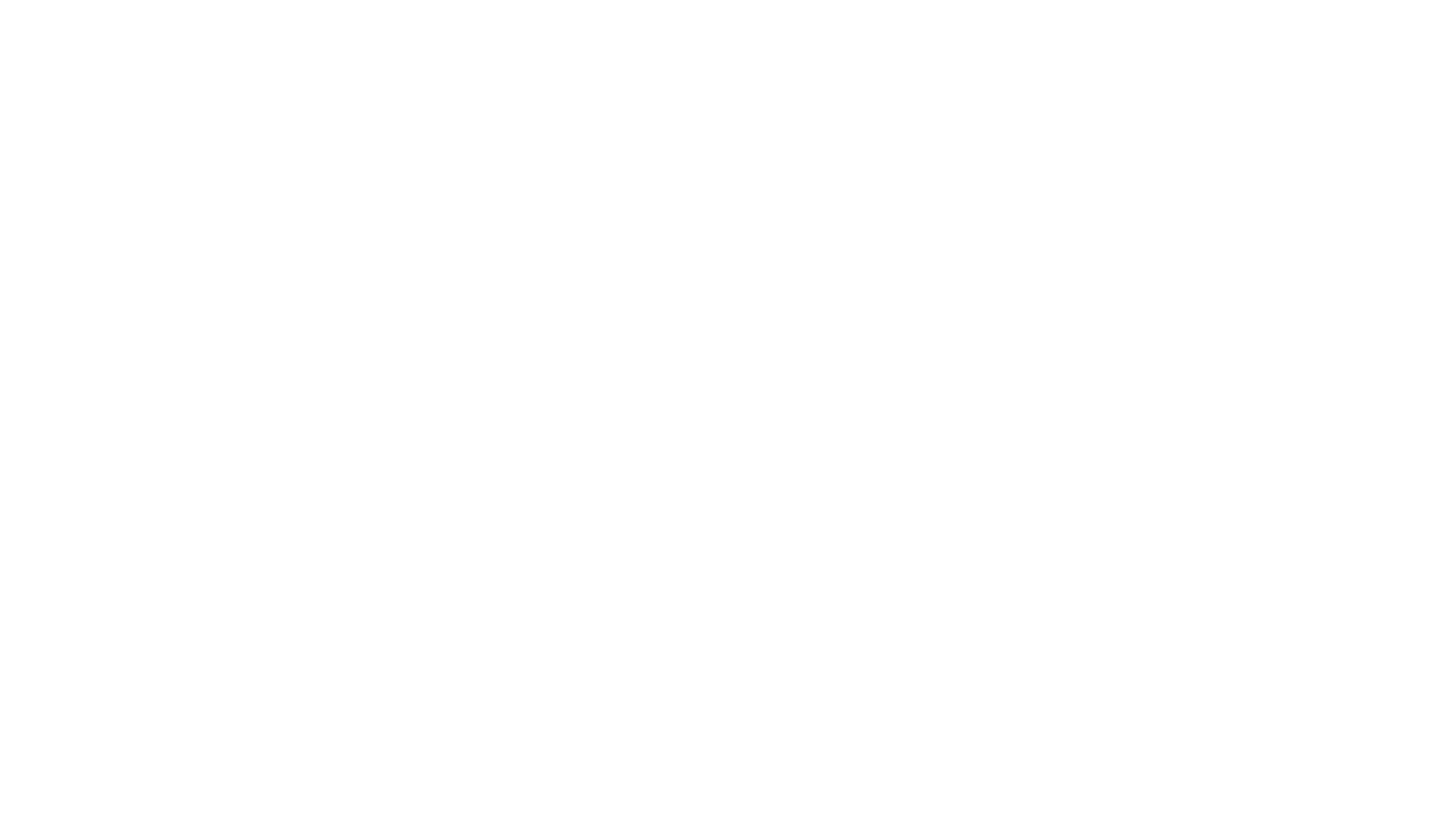 L'ÉLECTRONIQUE (CONT’D)
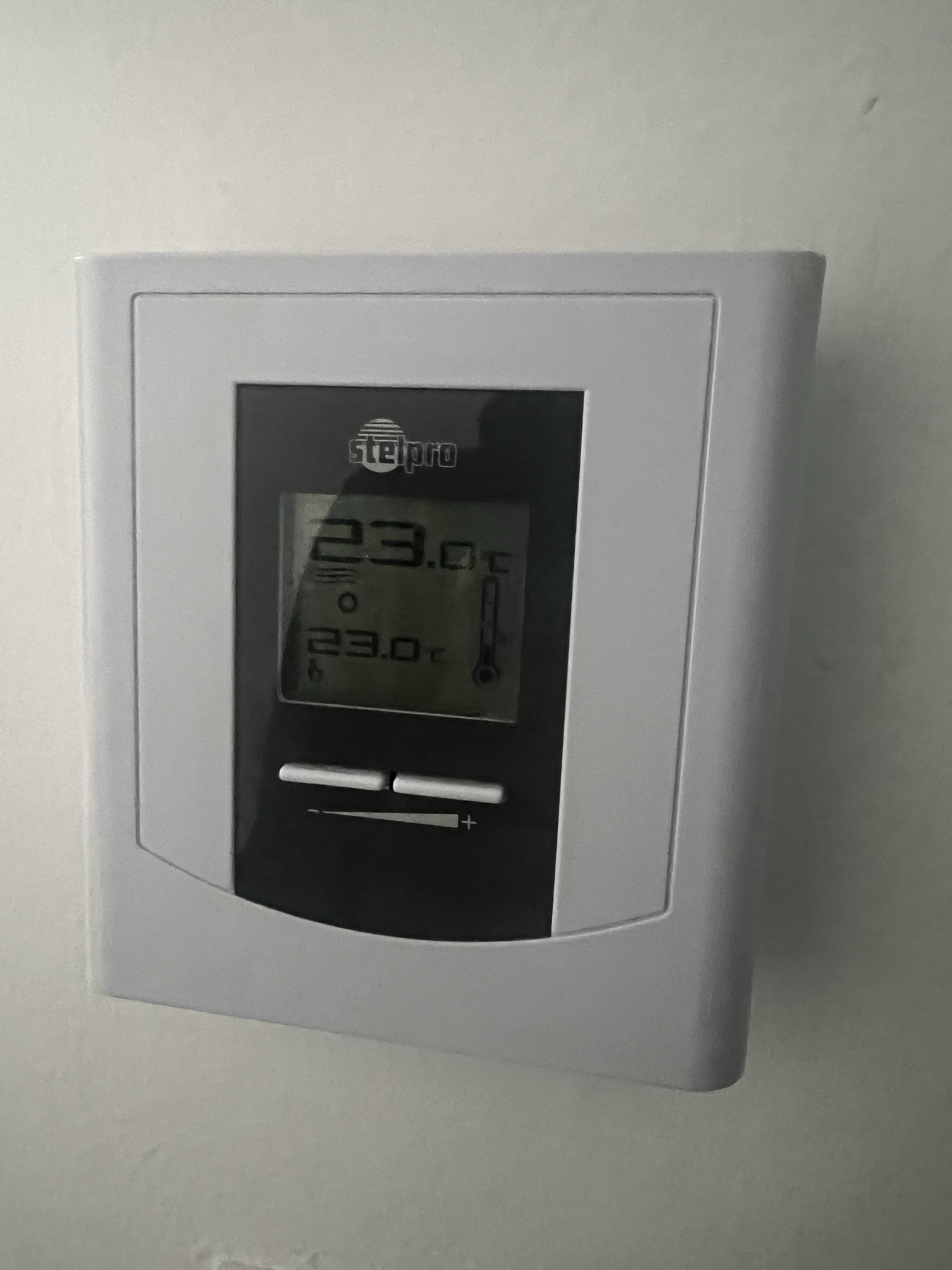 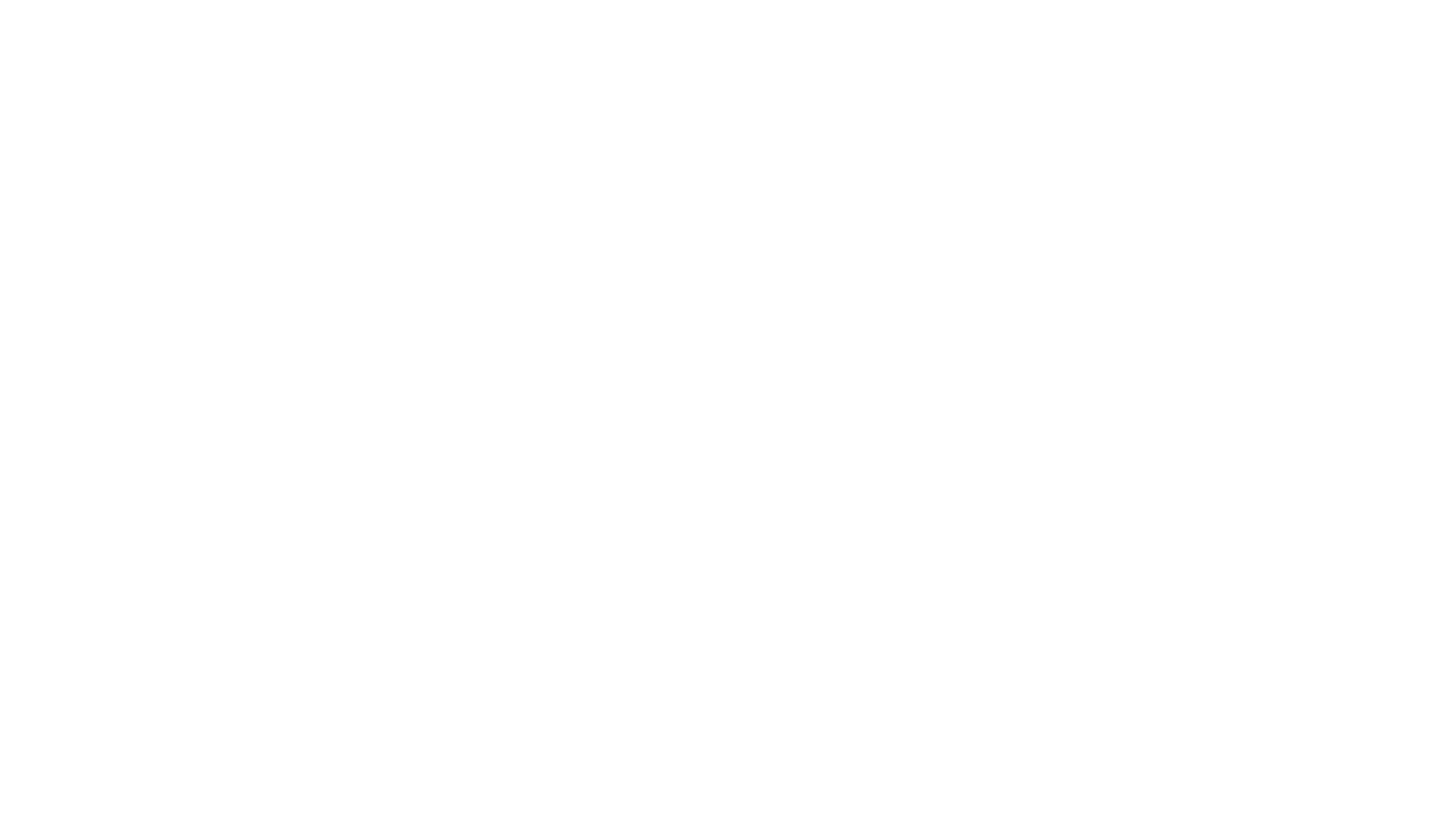 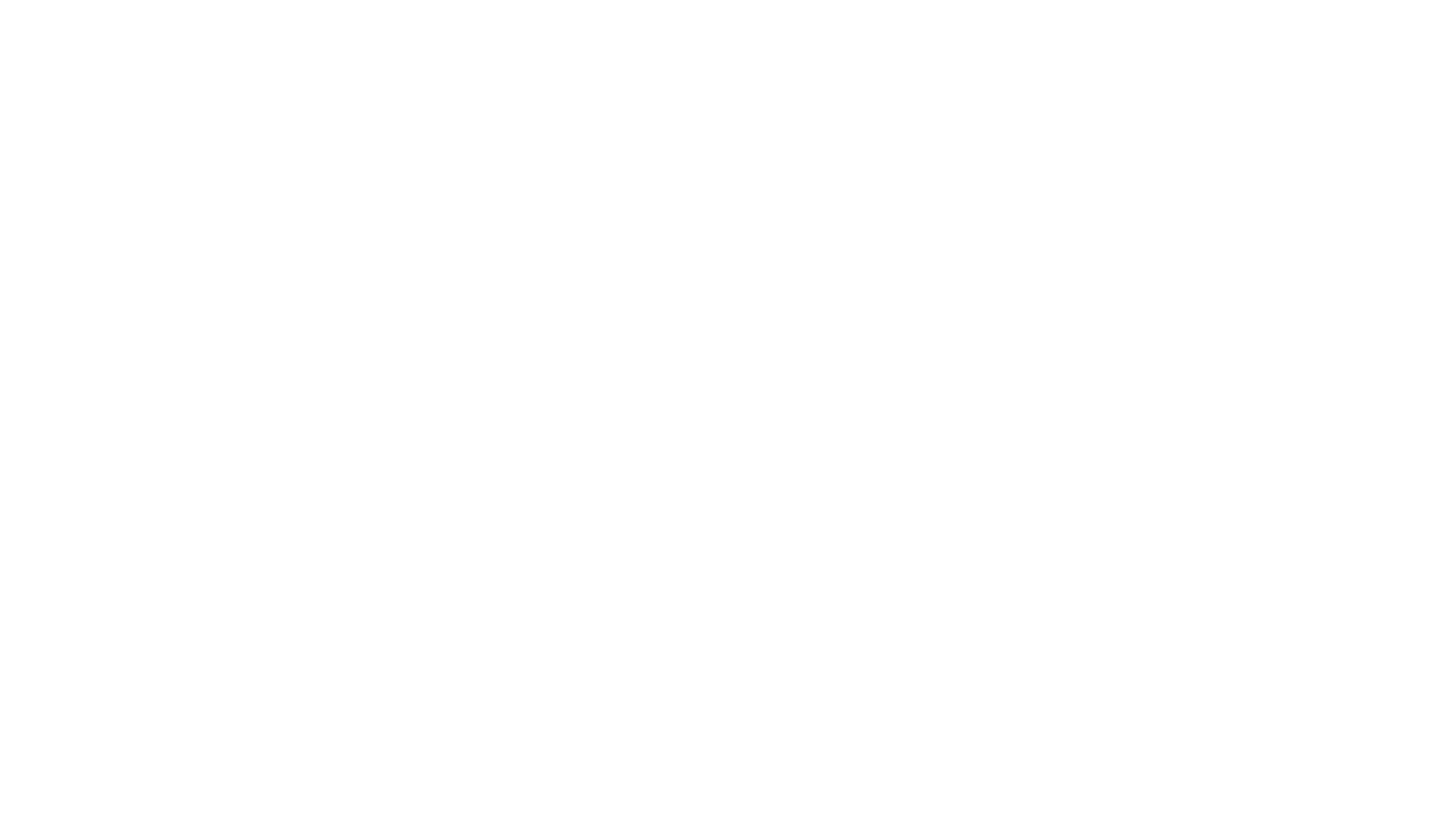 Vidéo
Voici une courte video de notre prototype qui réagit à un changement de temperature et d'humidité.
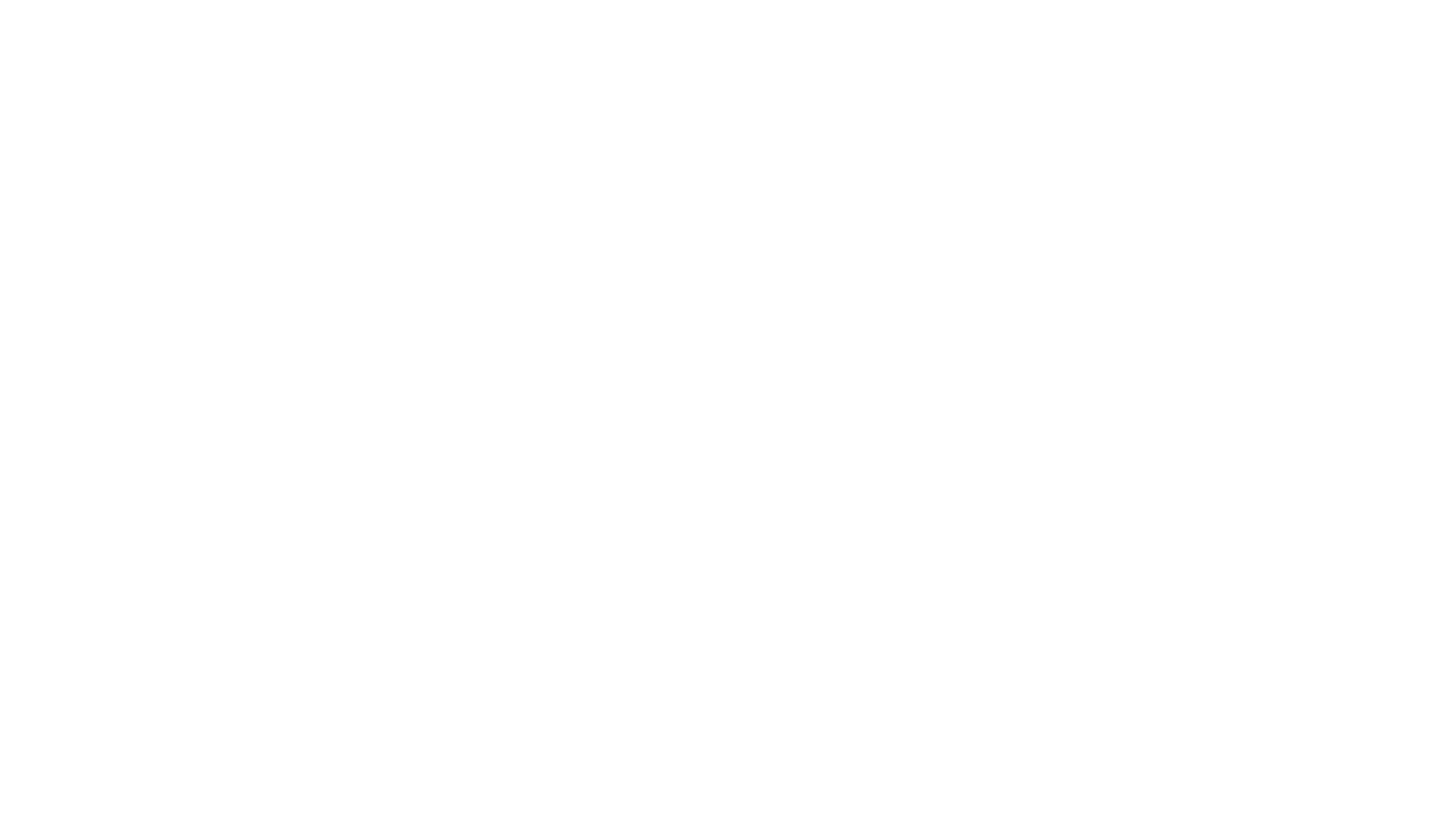 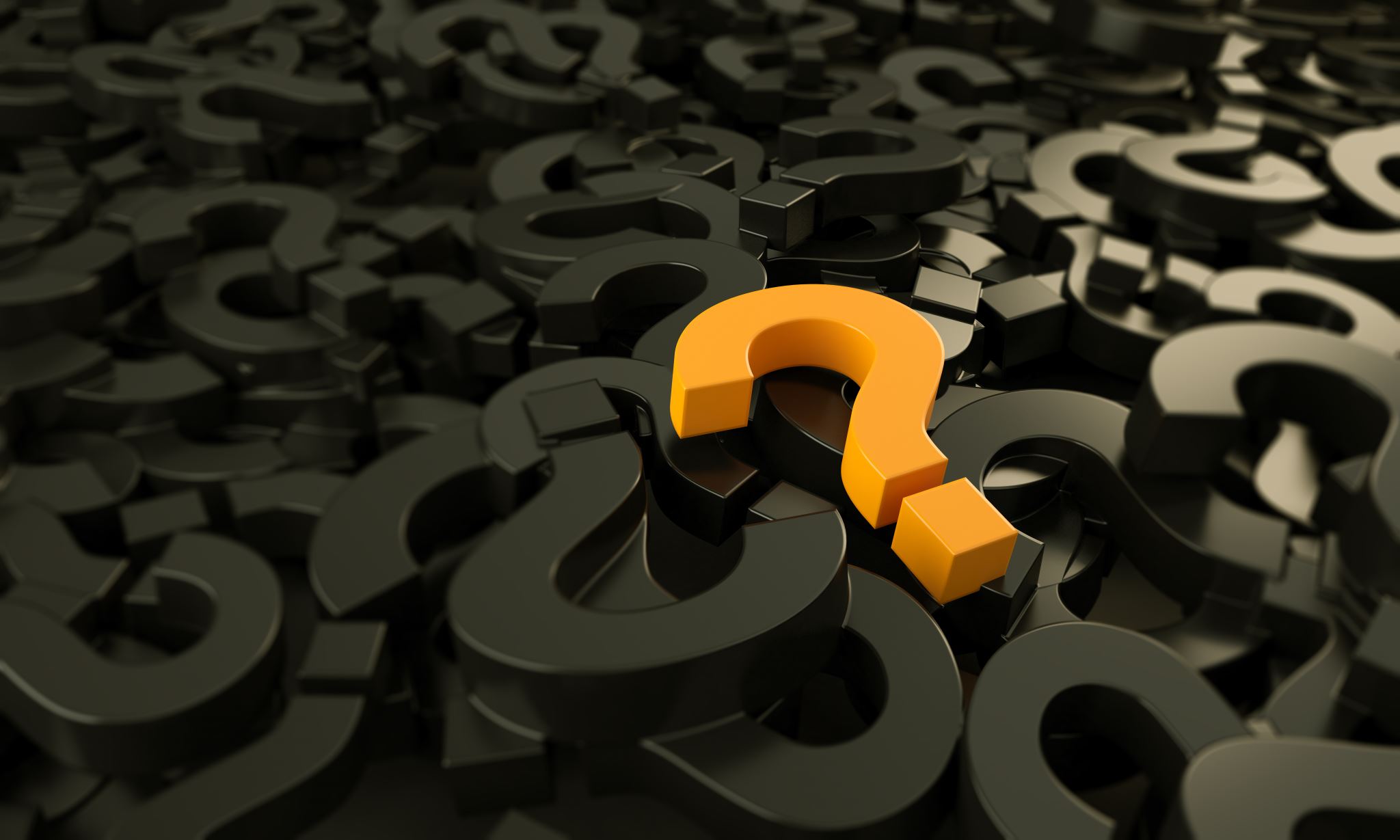 Questions?